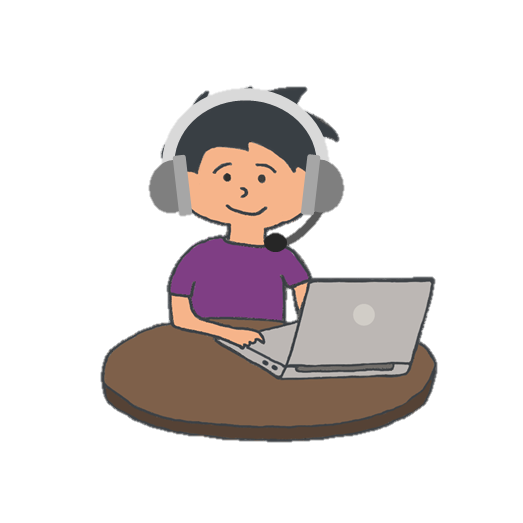 使用「語音轉換文字軟件」
訓練課程(精簡版)
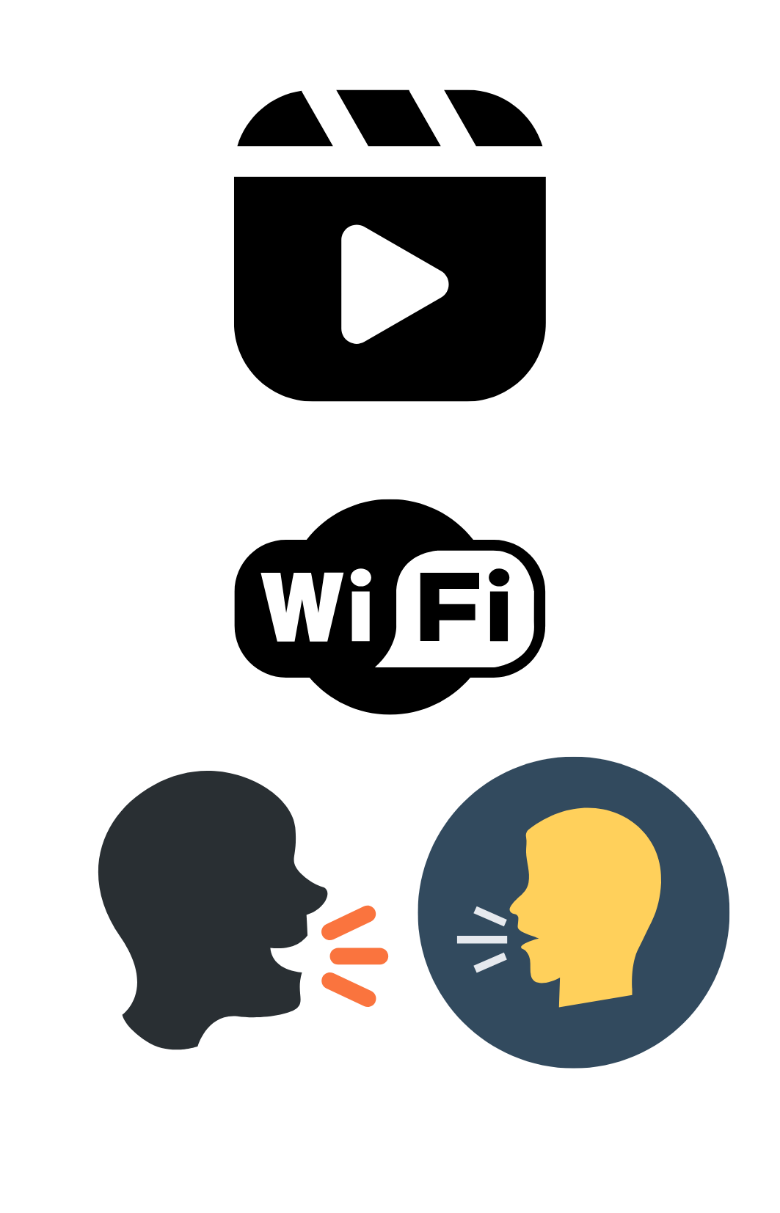 STT朗讀練習
教育局 教育心理服務(新界東)組 2024
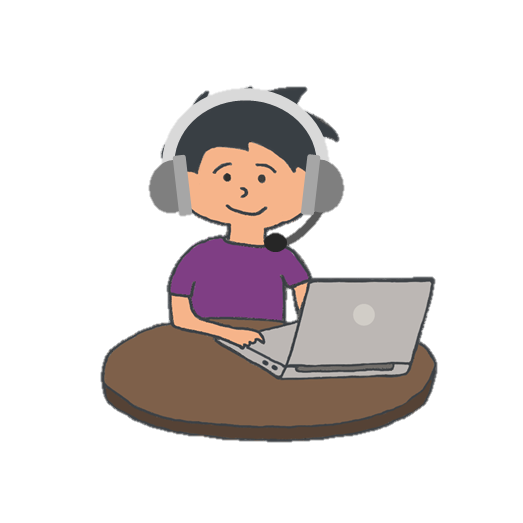 停用 STT  點擊「睡眠」
STT操作 (重温)
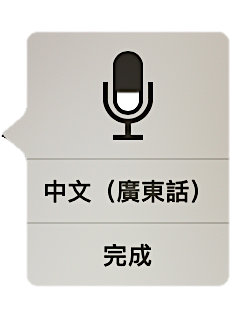 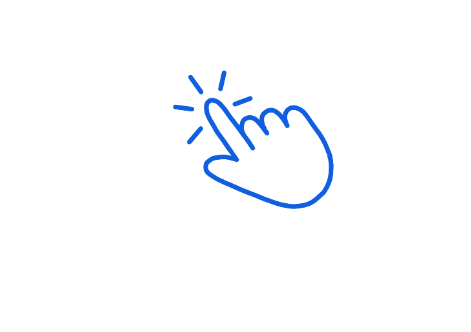 再次啟動  點擊「喚醒」
啟動 STT 連續按2下
停用 STT  按1下          或按「完成」
fn
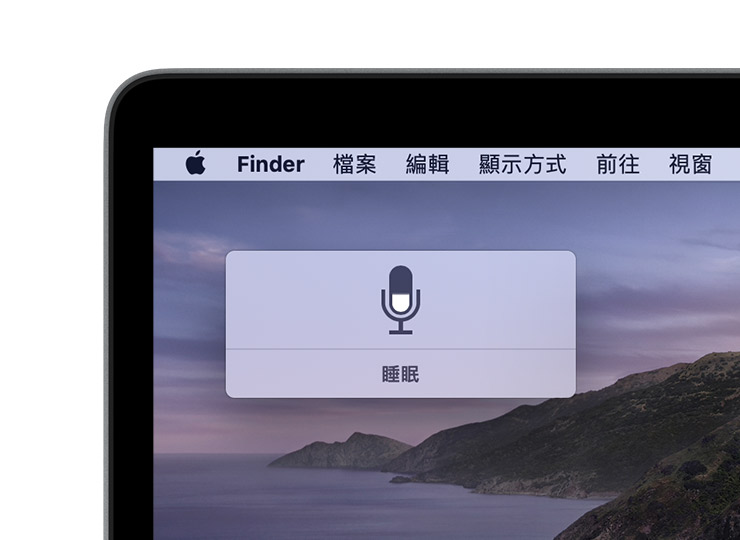 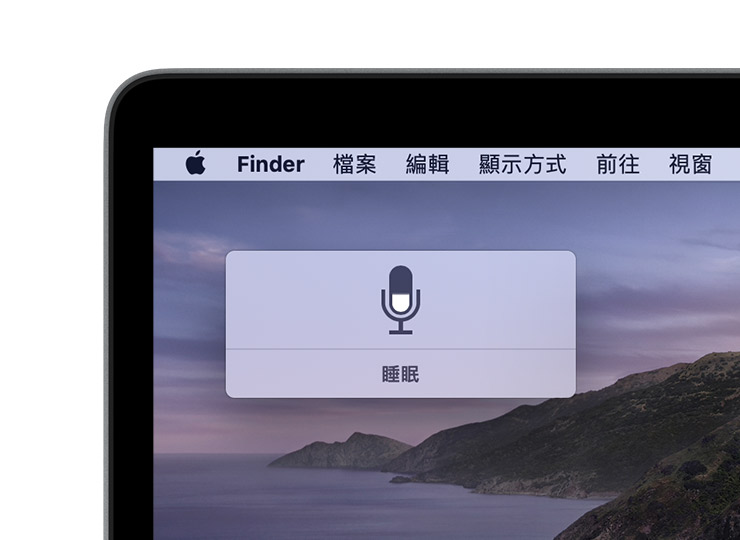 fn
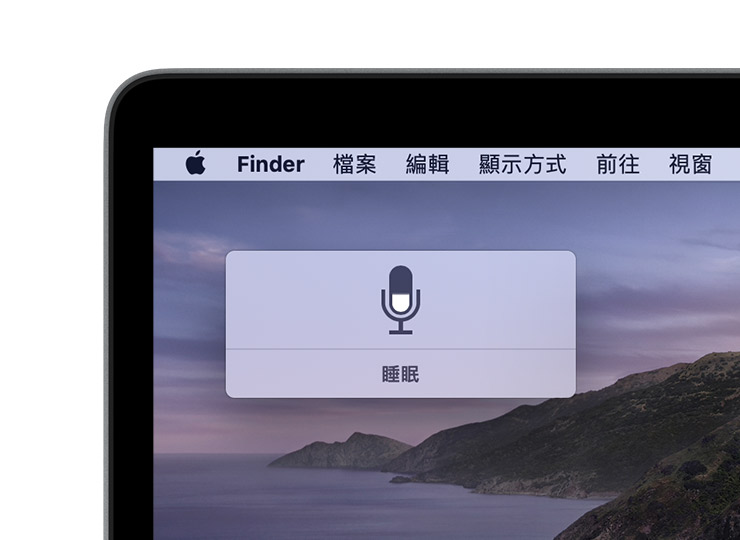 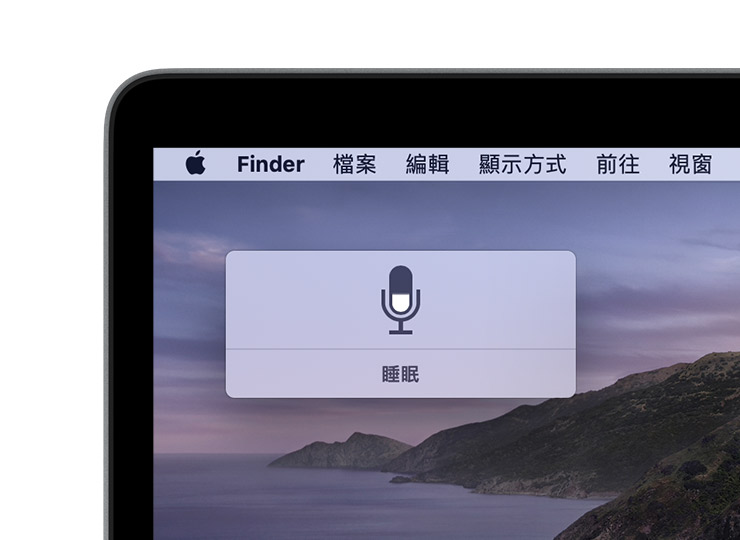 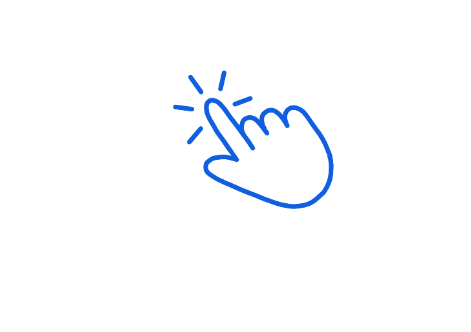 教育局 教育心理服務(新界東)組 2024
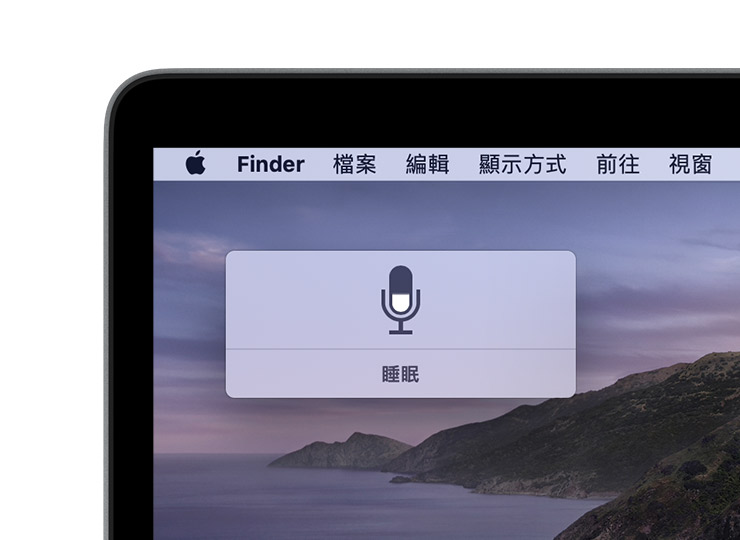 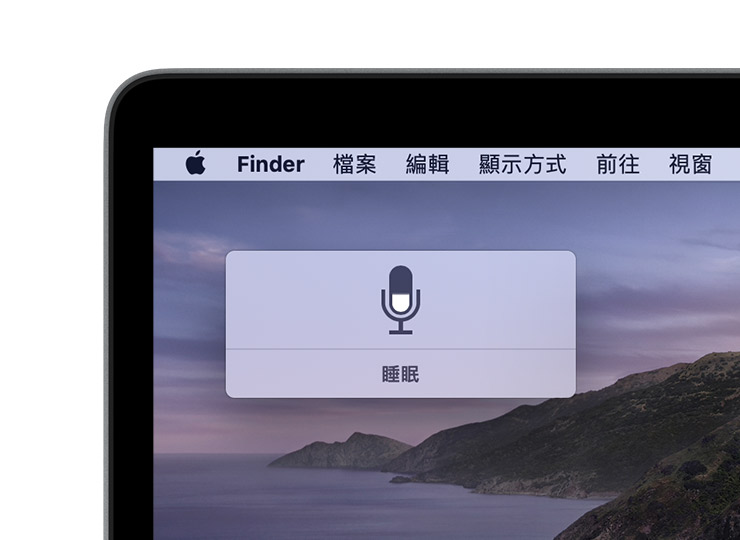 睡眠
喚醒
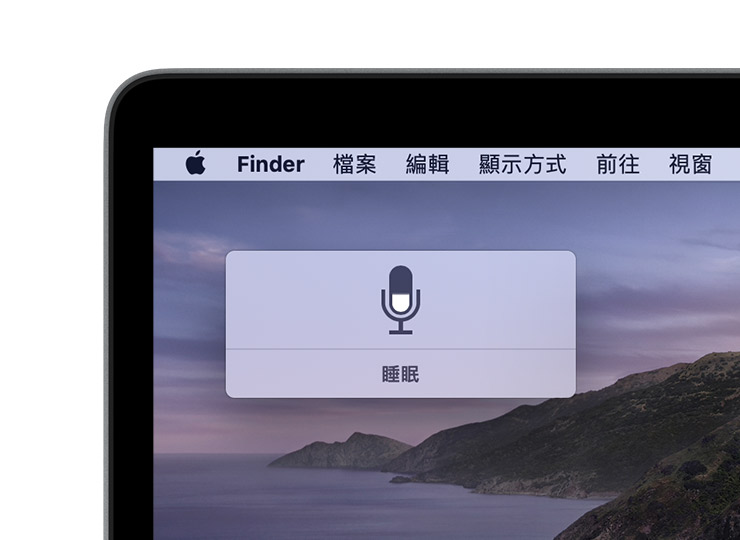 喚醒
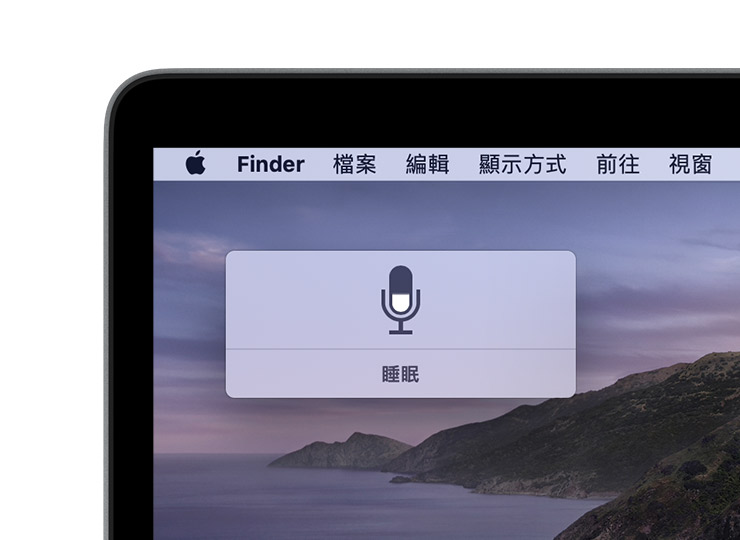 睡眠
操作 (重温)
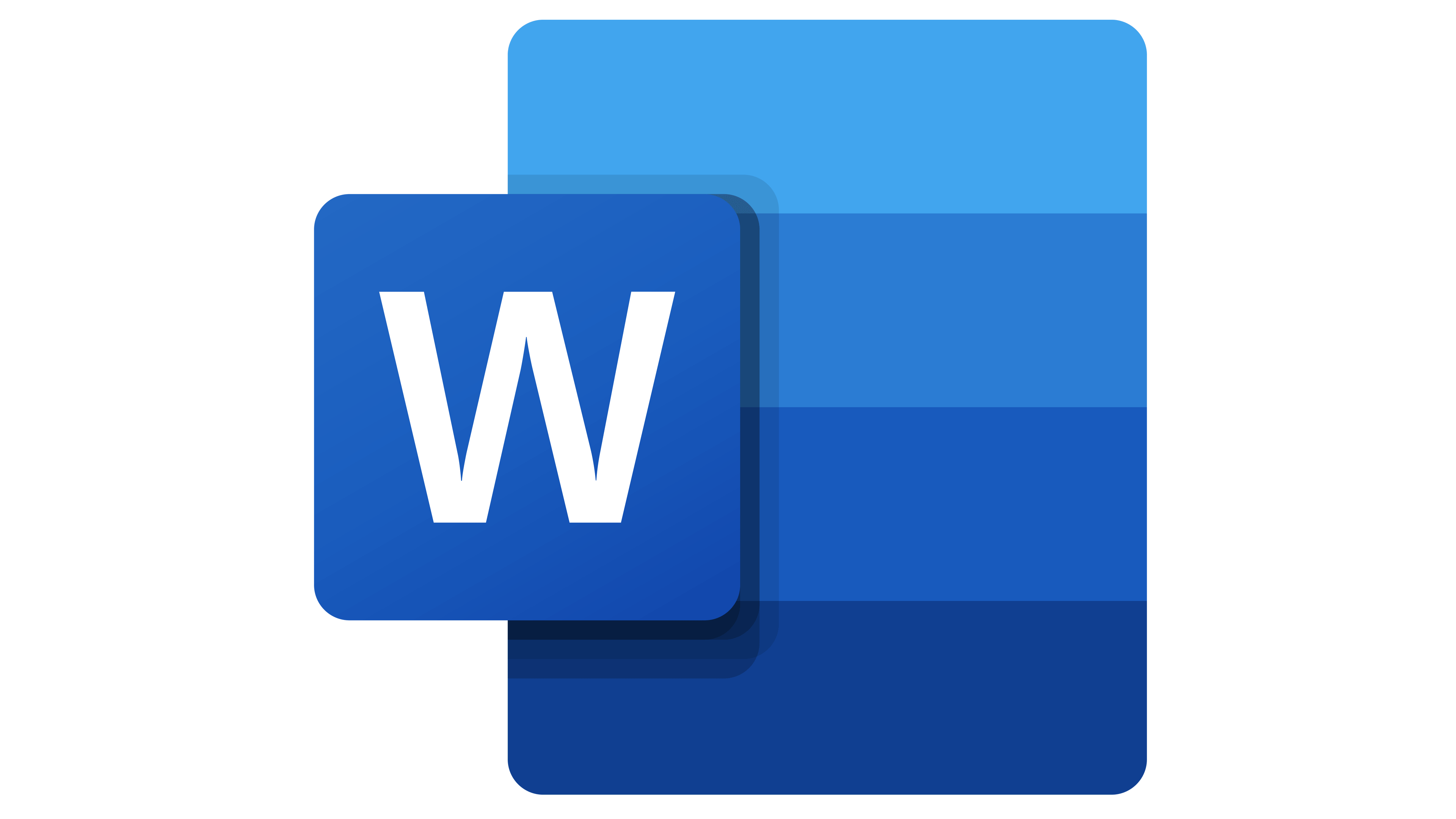 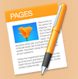  啟動 開新檔案
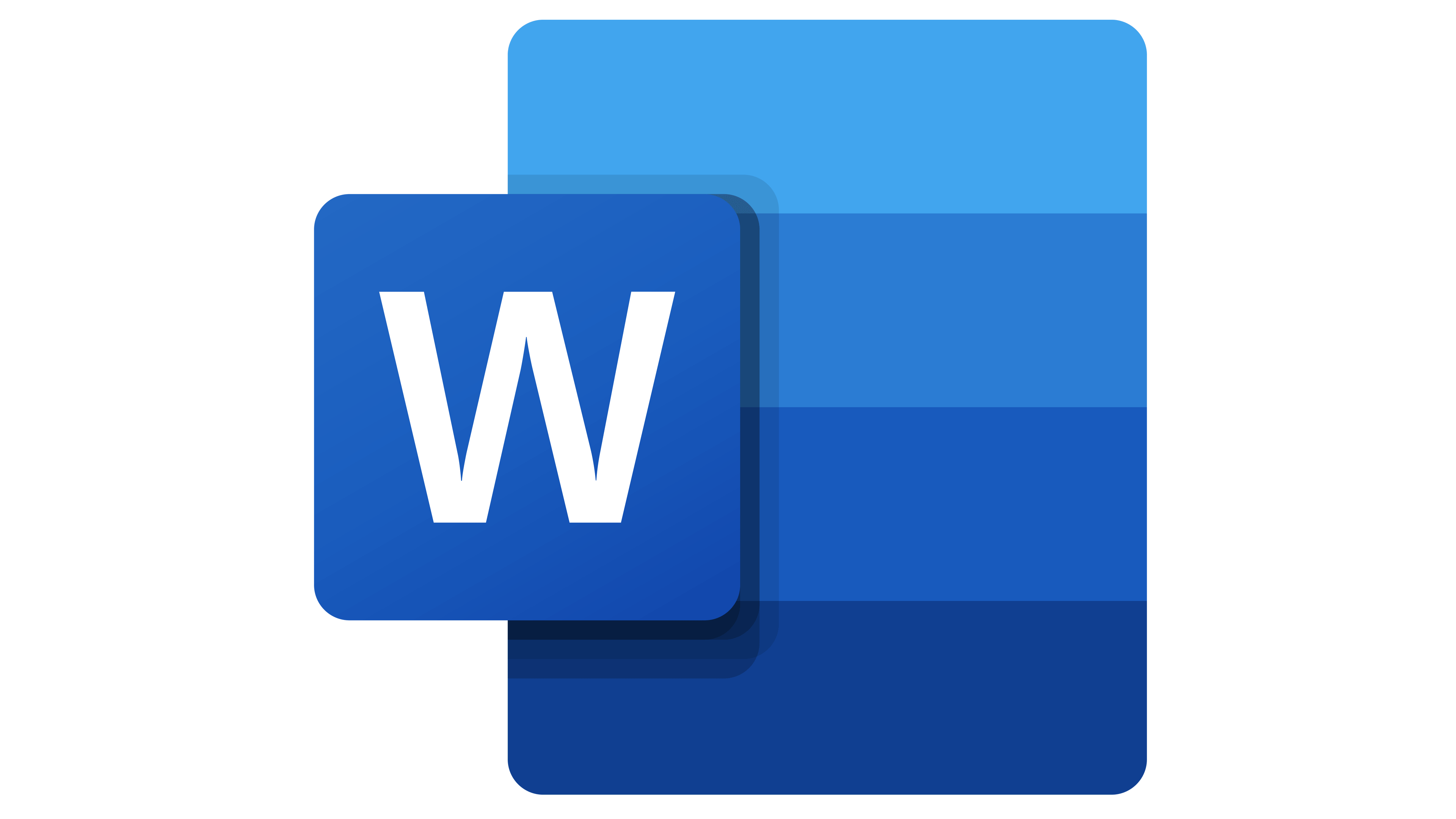  儲存檔案
 調整顯示比例 (Zoom大︰150%)
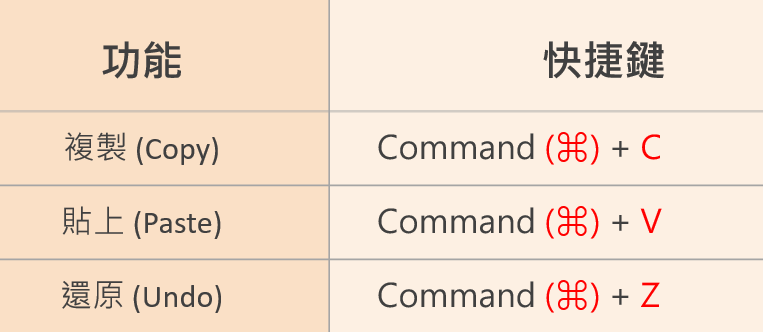  快捷鍵
教育局 教育心理服務(新界東)組 2024
[Speaker Notes: 圖片來源︰https://www.flaticon.com/]
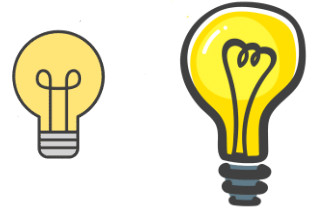 朗讀小貼士(重温)
讀音準確
 音量適中
 語速適中
朗讀流暢
讀出標點符號
適當停頓
注意收音位置
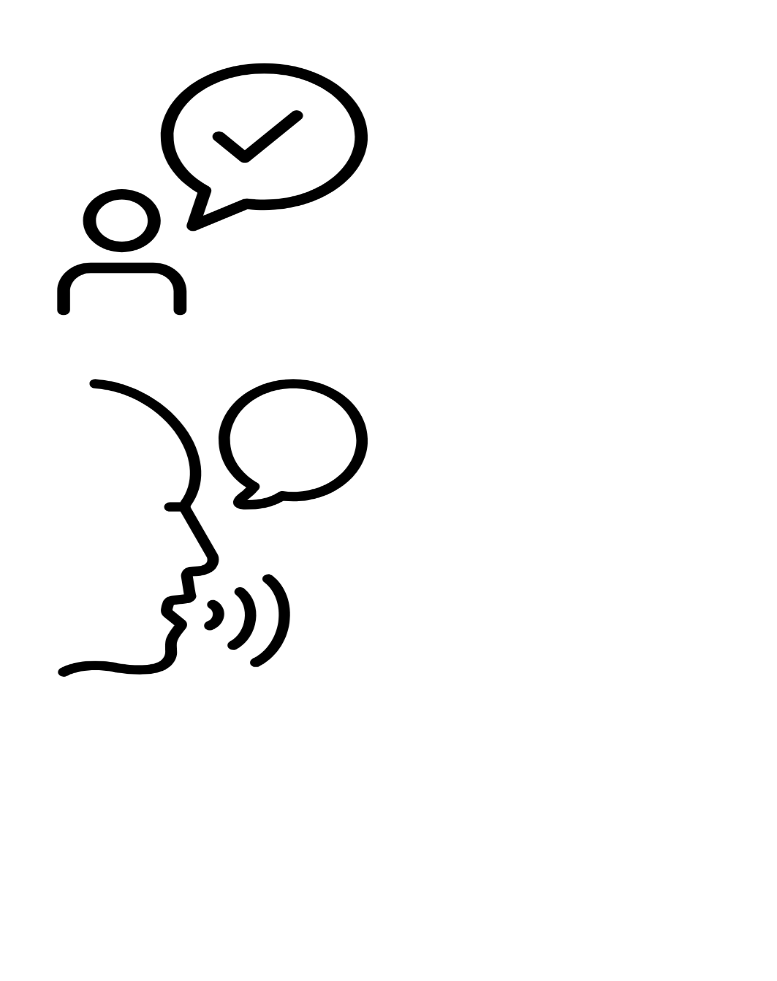 ，
。
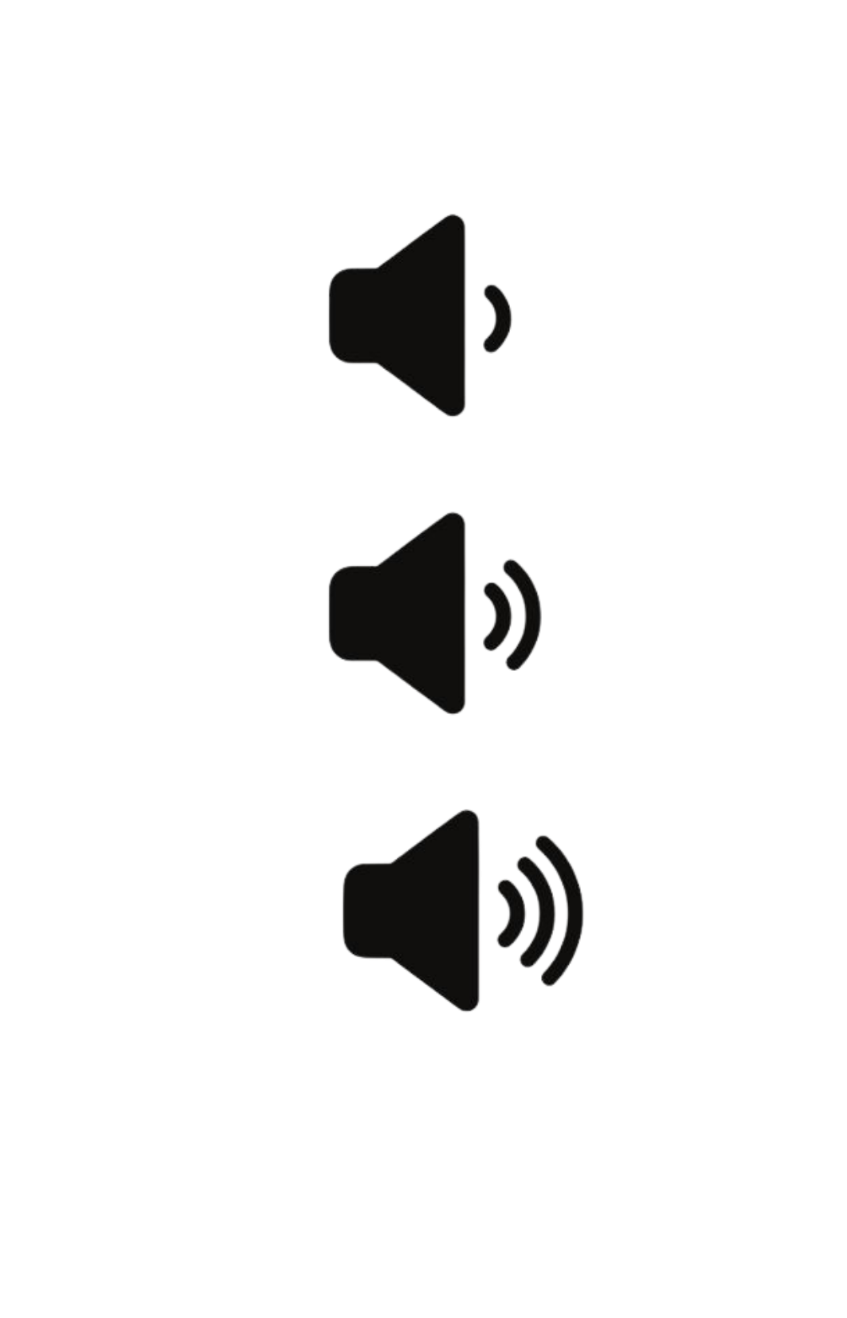 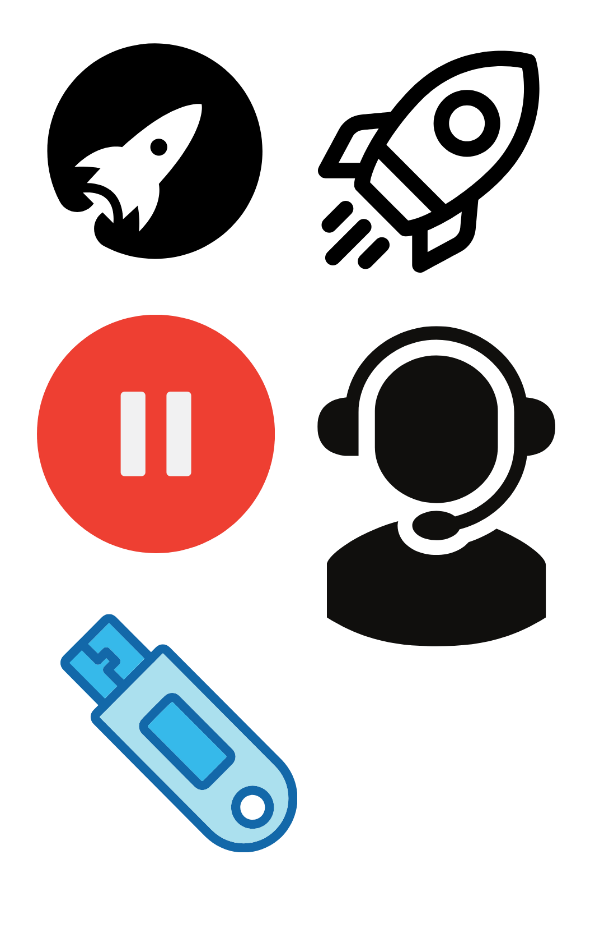 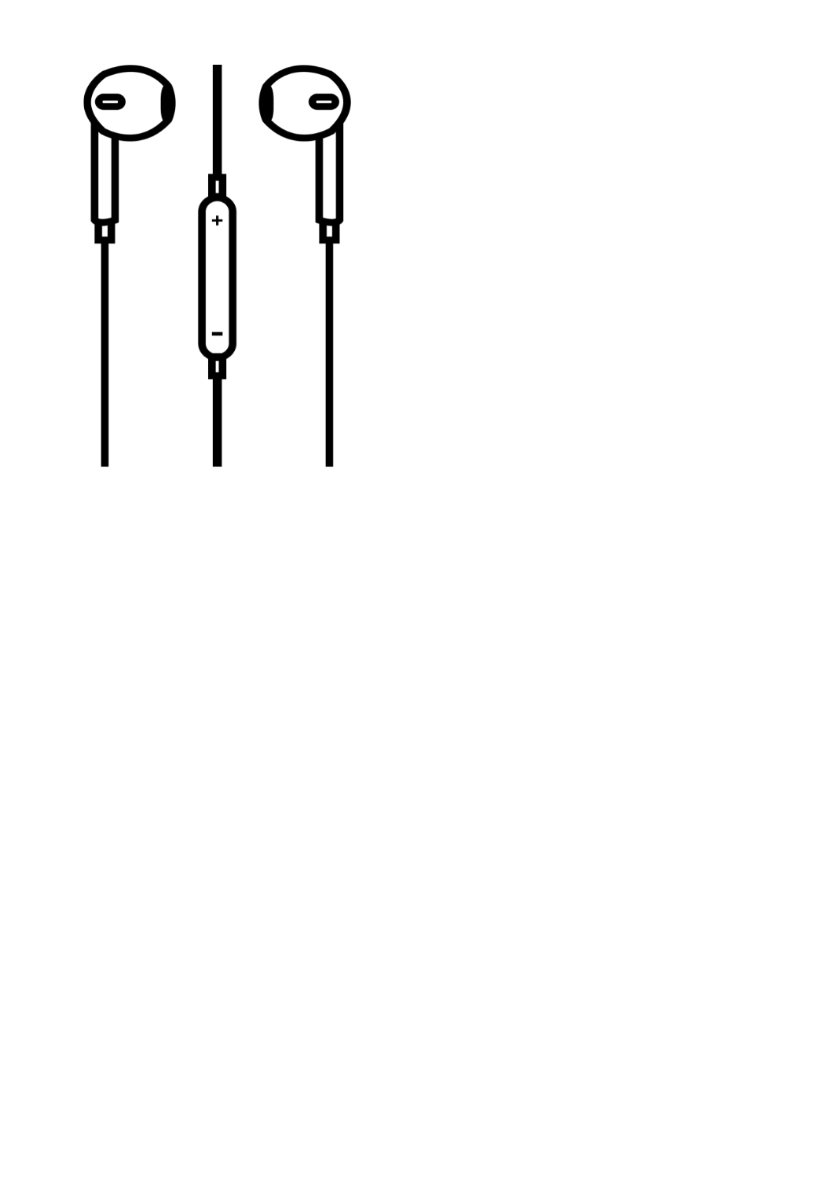 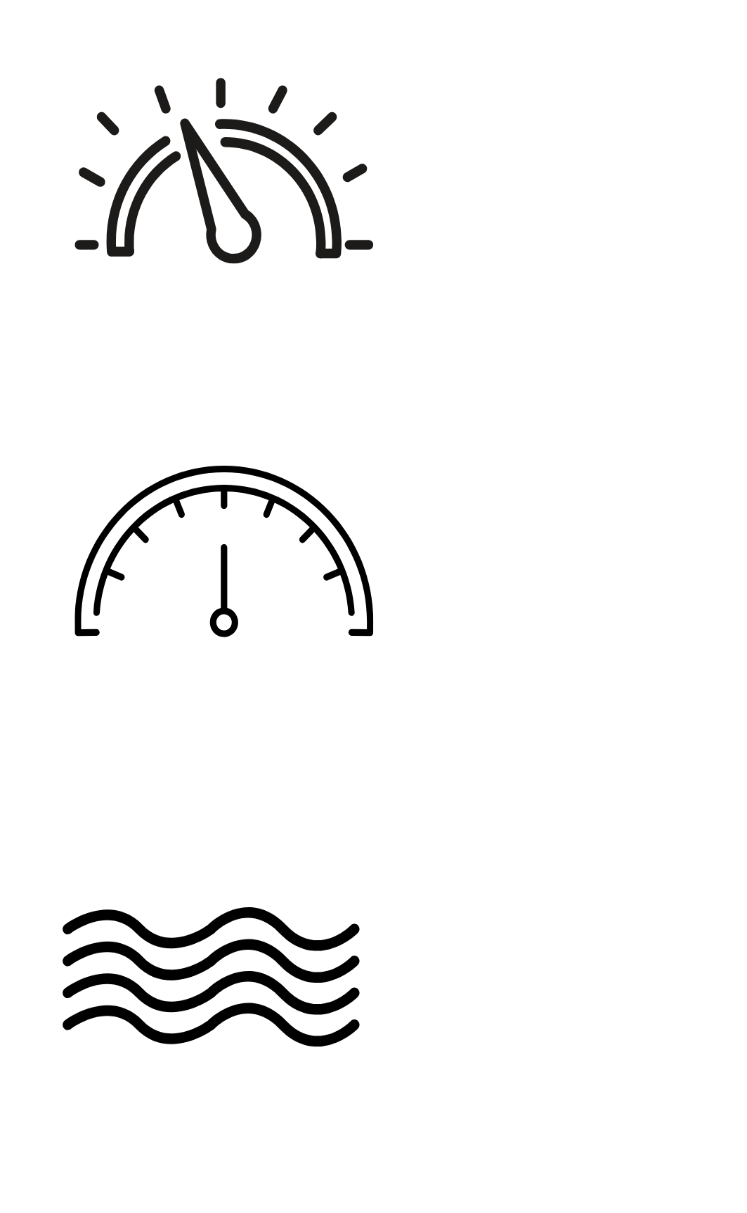 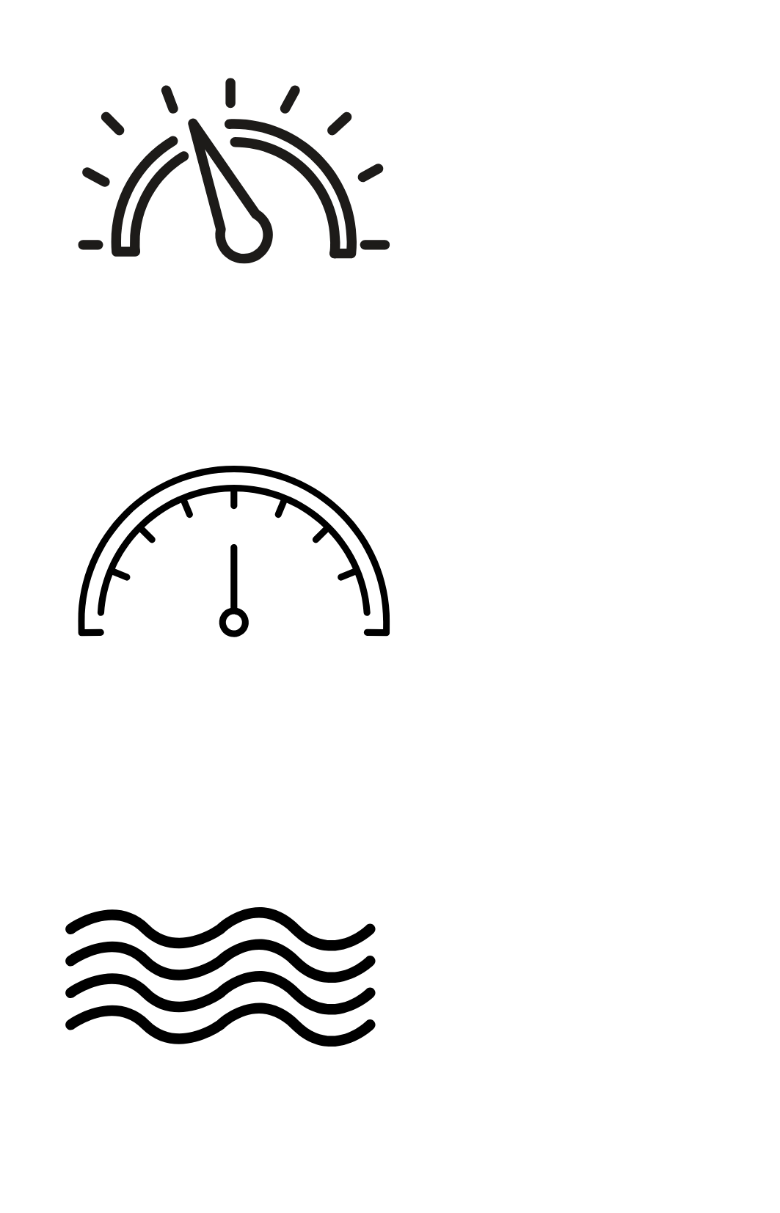 教育局 教育心理服務(新界東)組 2024
[Speaker Notes: 圖片來源︰https://www.flaticon.com/]
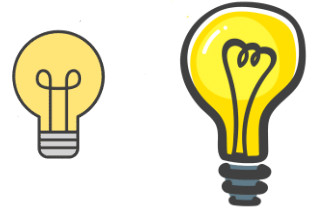 觀看影片，了解如何使用STT作語音輸入
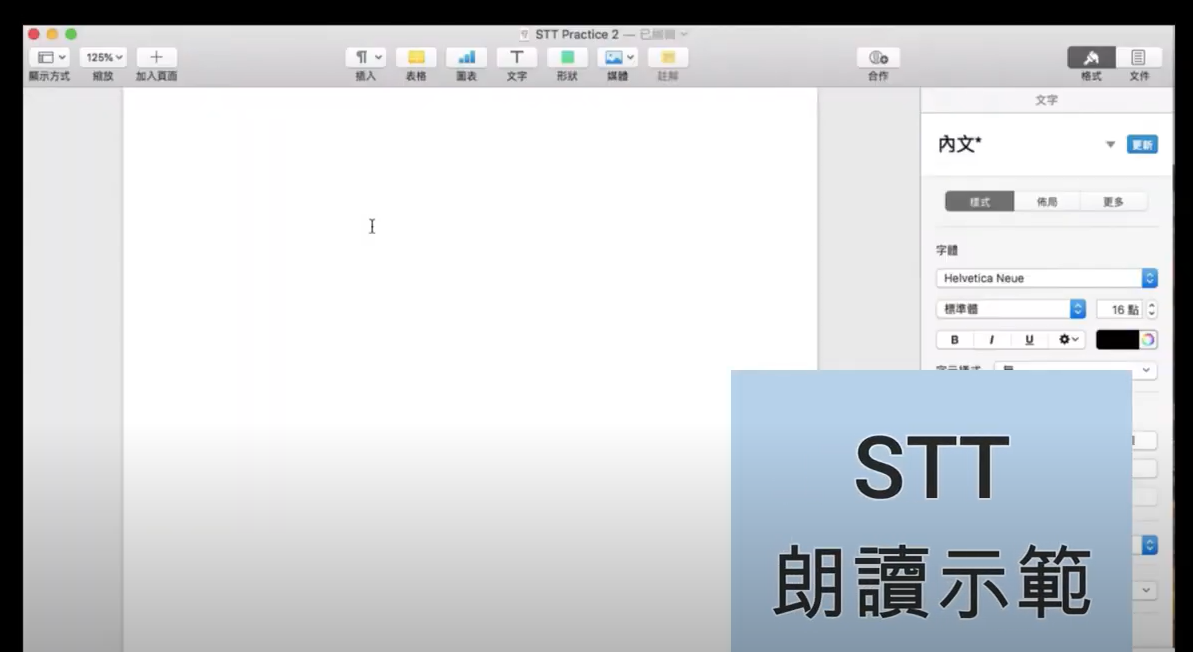 STT
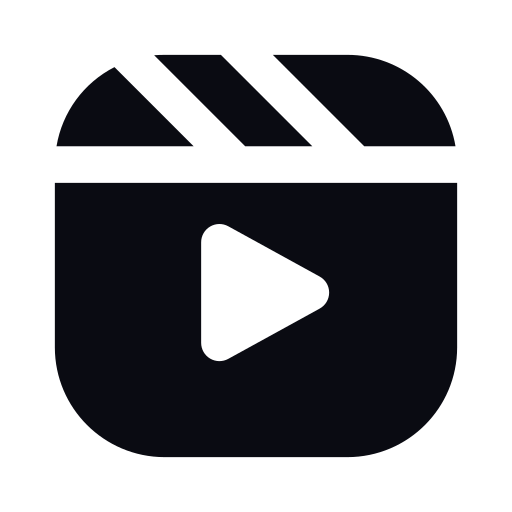 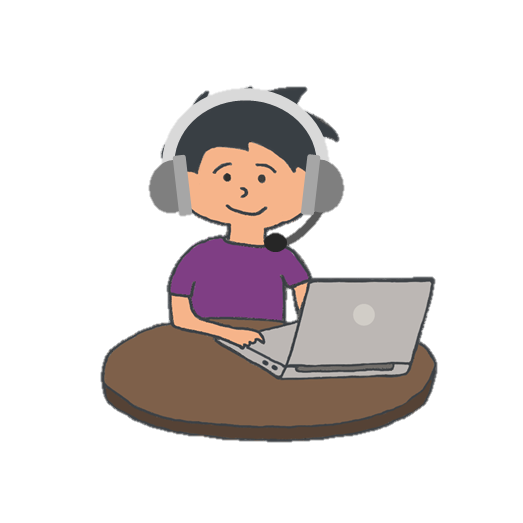 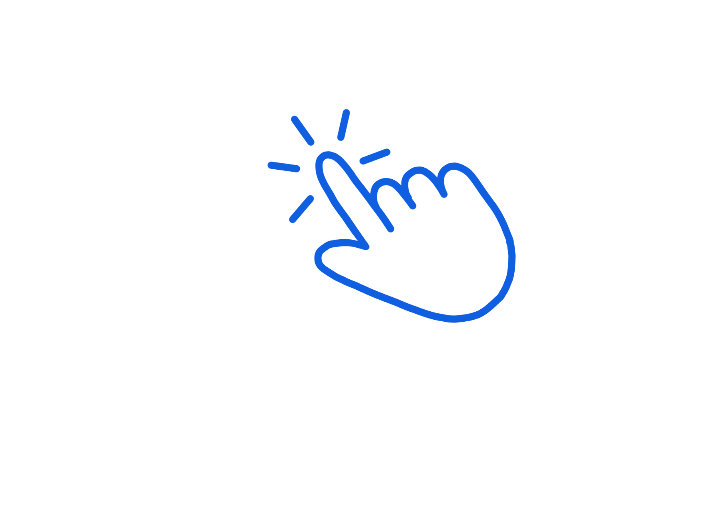 教育局 教育心理服務(新界東)組 2024
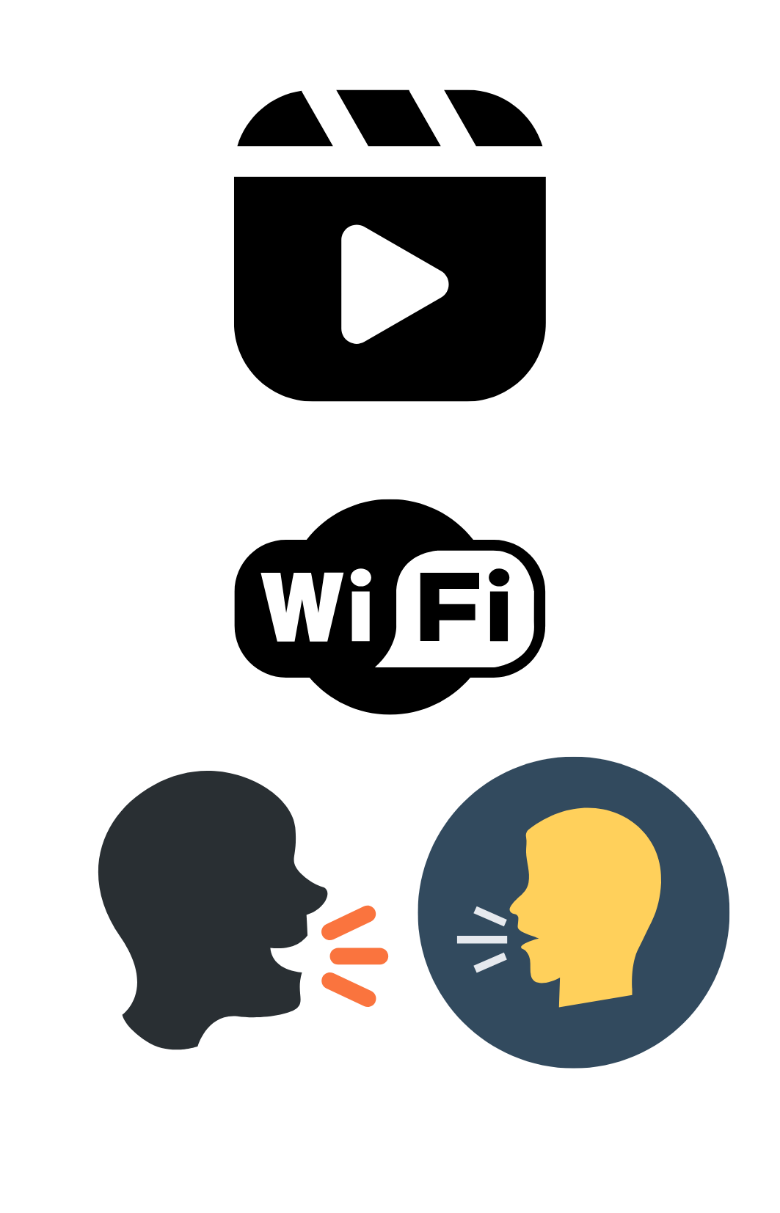 
朗讀練習
段落內容與公民與社會發展科相關
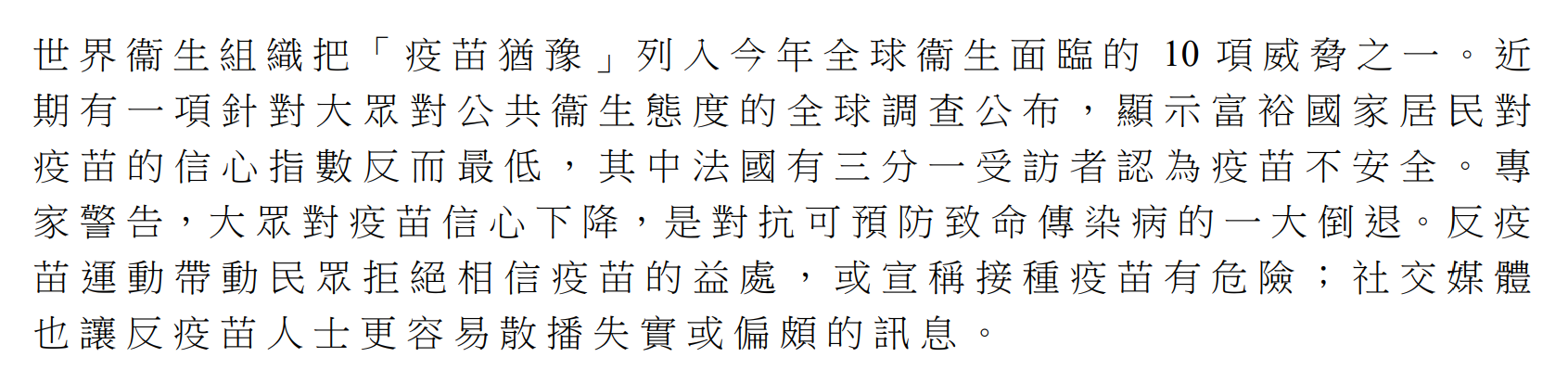 資料來源︰香港考試及評核局 香港中學文憑考試 公民與社會發展 (樣本試卷 )
教育局 教育心理服務(新界東)組 2024
[Speaker Notes: 資料來源︰香港考試及評核局 香港中學文憑考試 公民與社會發展 (樣本試卷 )，網址︰https://www.hkeaa.edu.hk/DocLibrary/HKDSE/Subject_Information/cs/CS-DB-2024-c.pdf
圖片來源︰https://www.flaticon.com/]
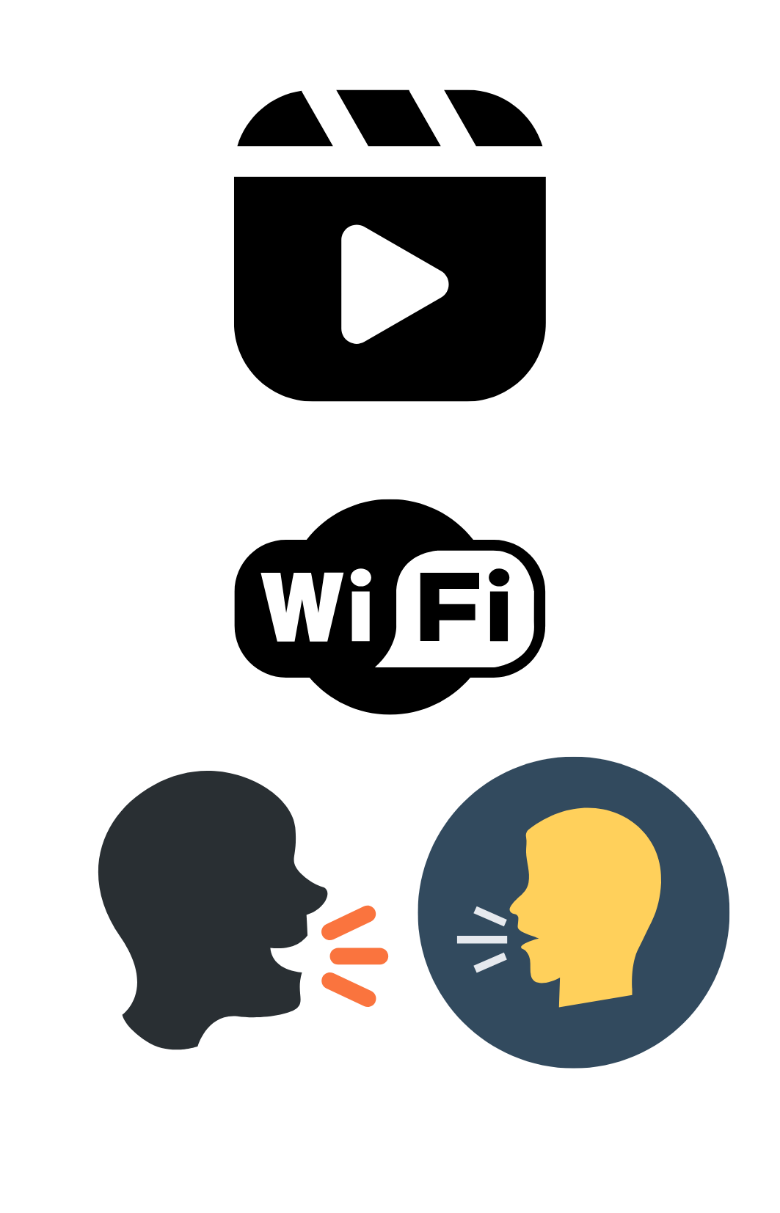 
朗讀練習
段落內容與公民與社會發展科相關
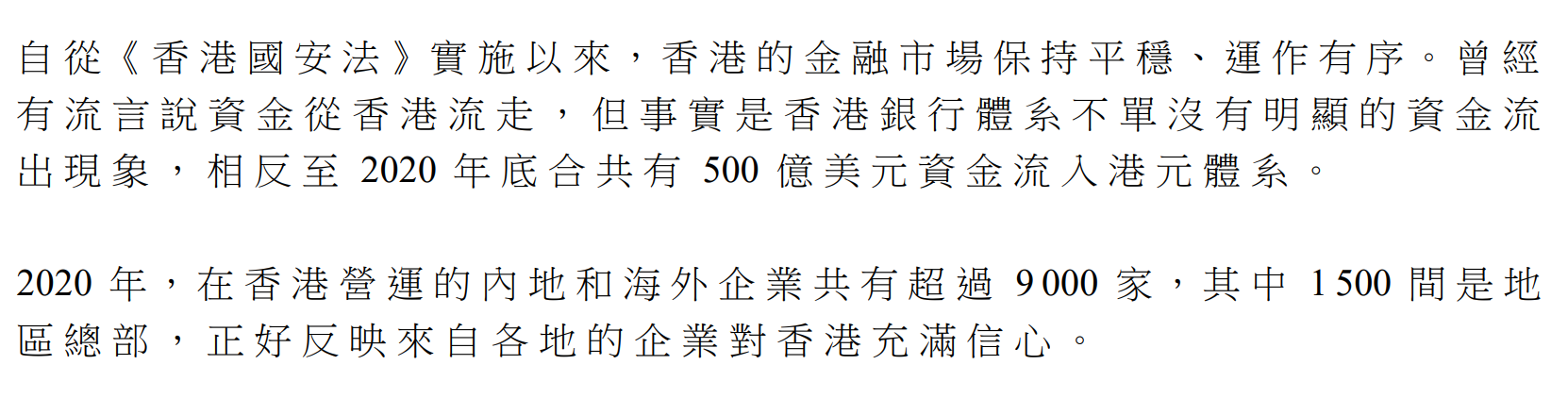 資料來源︰香港考試及評核局 香港中學文憑考試 公民與社會發展 (樣本試卷 )
教育局 教育心理服務(新界東)組 2024
[Speaker Notes: 資料來源︰香港考試及評核局 香港中學文憑考試 公民與社會發展 (樣本試卷 )，網址︰https://www.hkeaa.edu.hk/DocLibrary/HKDSE/Subject_Information/cs/CS-DB-2024-c.pdf
圖片來源︰https://www.flaticon.com/]
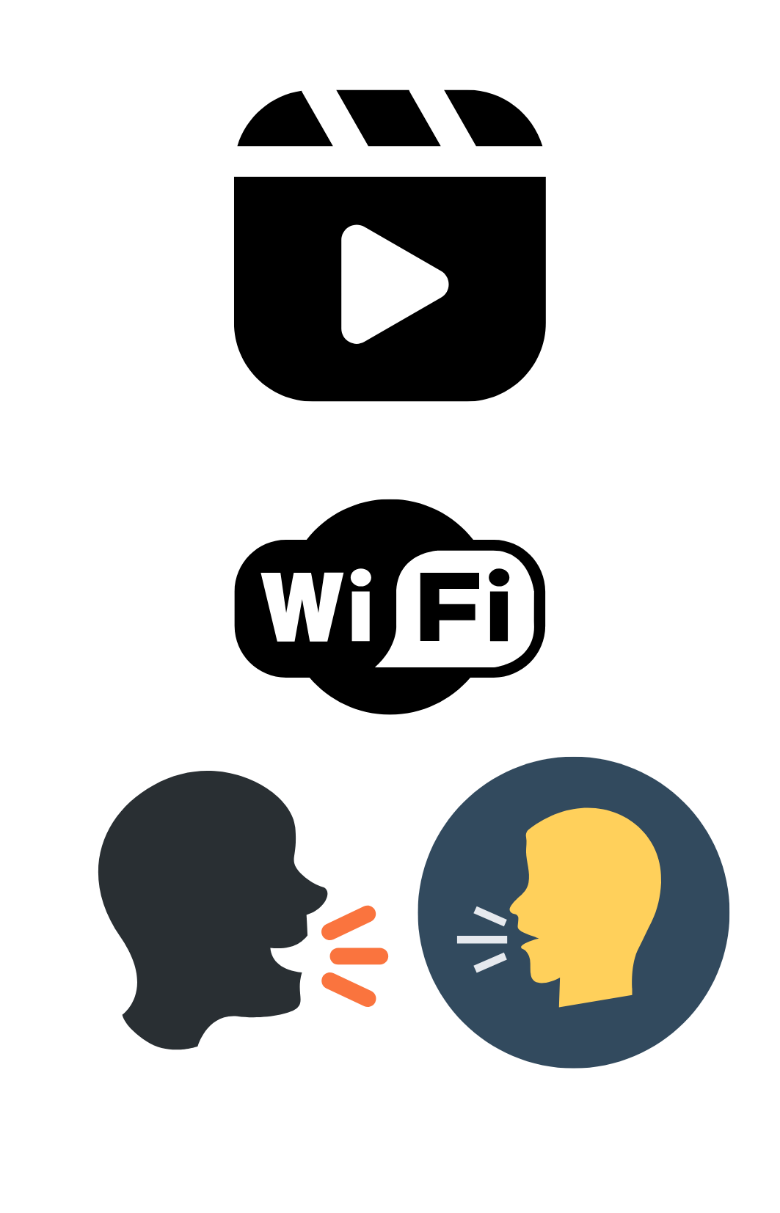 朗讀練習

段落內容與公民與社會發展科相關
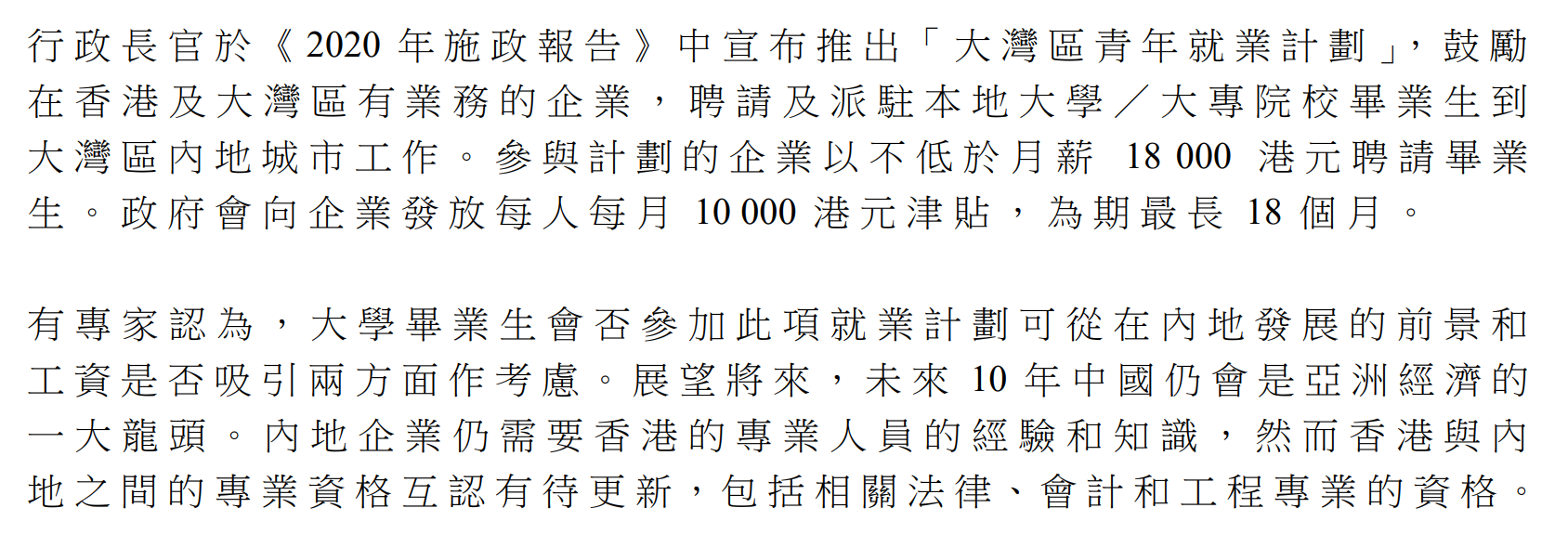 資料來源︰香港考試及評核局 香港中學文憑考試 公民與社會發展 (樣本試卷 )
教育局 教育心理服務(新界東)組 2024
[Speaker Notes: 資料來源︰香港考試及評核局 香港中學文憑考試 公民與社會發展 (樣本試卷 )，網址︰https://www.hkeaa.edu.hk/DocLibrary/HKDSE/Subject_Information/cs/CS-DB-2024-c.pdf
圖片來源︰https://www.flaticon.com/]